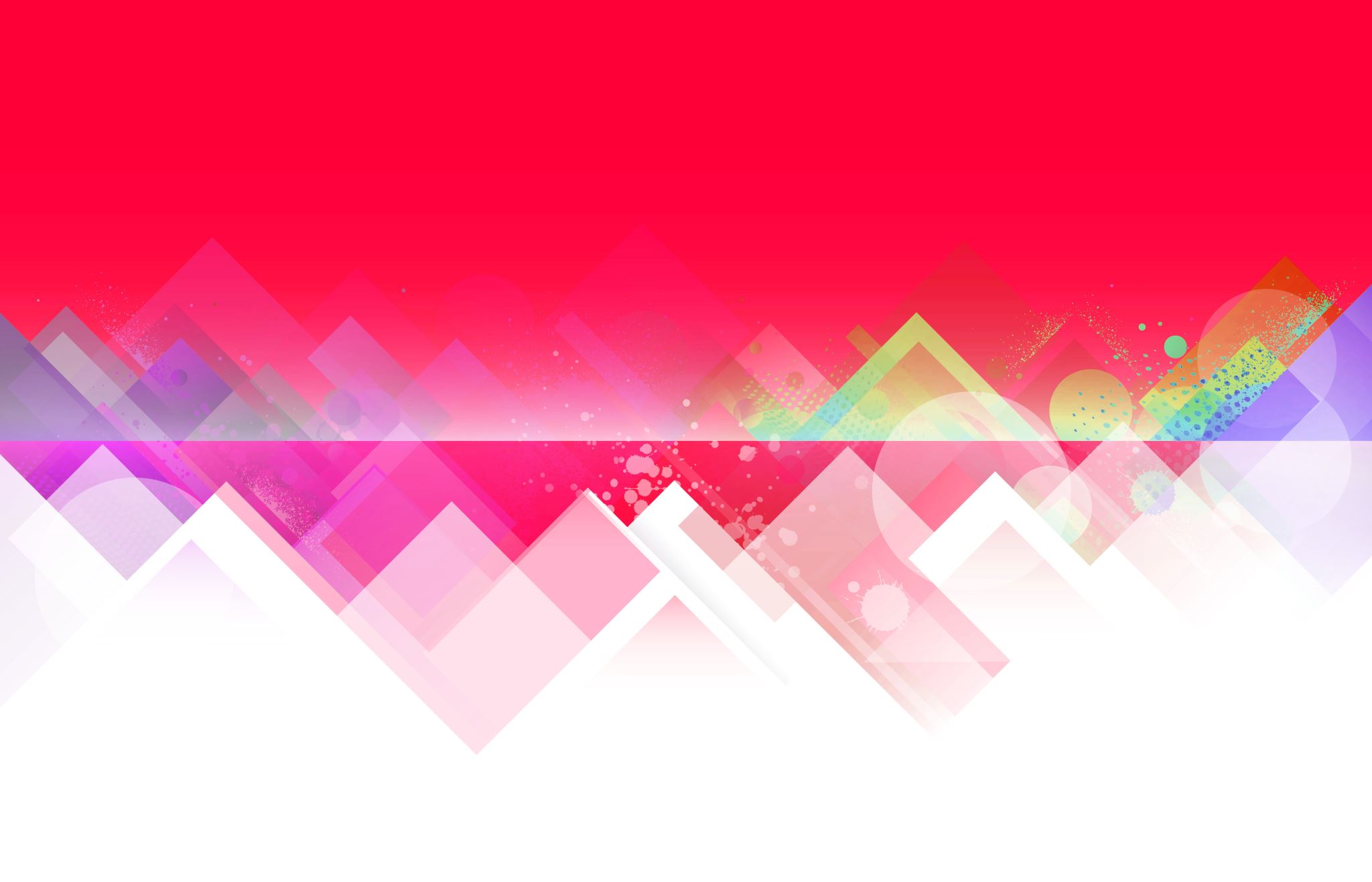 El CentroCicero, Illinois
By Alex Criollo
Cycle 48
El Centro
Intro/Statement Mission
The name is El Centro translated into English means The Center, the reason why I chose this name is because I want something different and unique as well, I want the name to depict my organization as the place where you can find help.

El Centro is established to help and serve the people of Cicero, Berwyn, Stickney, and Forest View to provide essential services to make it accessible for low-income resident 
services can include: Immigration, Public Benefits, Housing

Our goal is to ensure that we offer support to individuals who enter our doors through partnerships so that we can serve our members by removing barriers
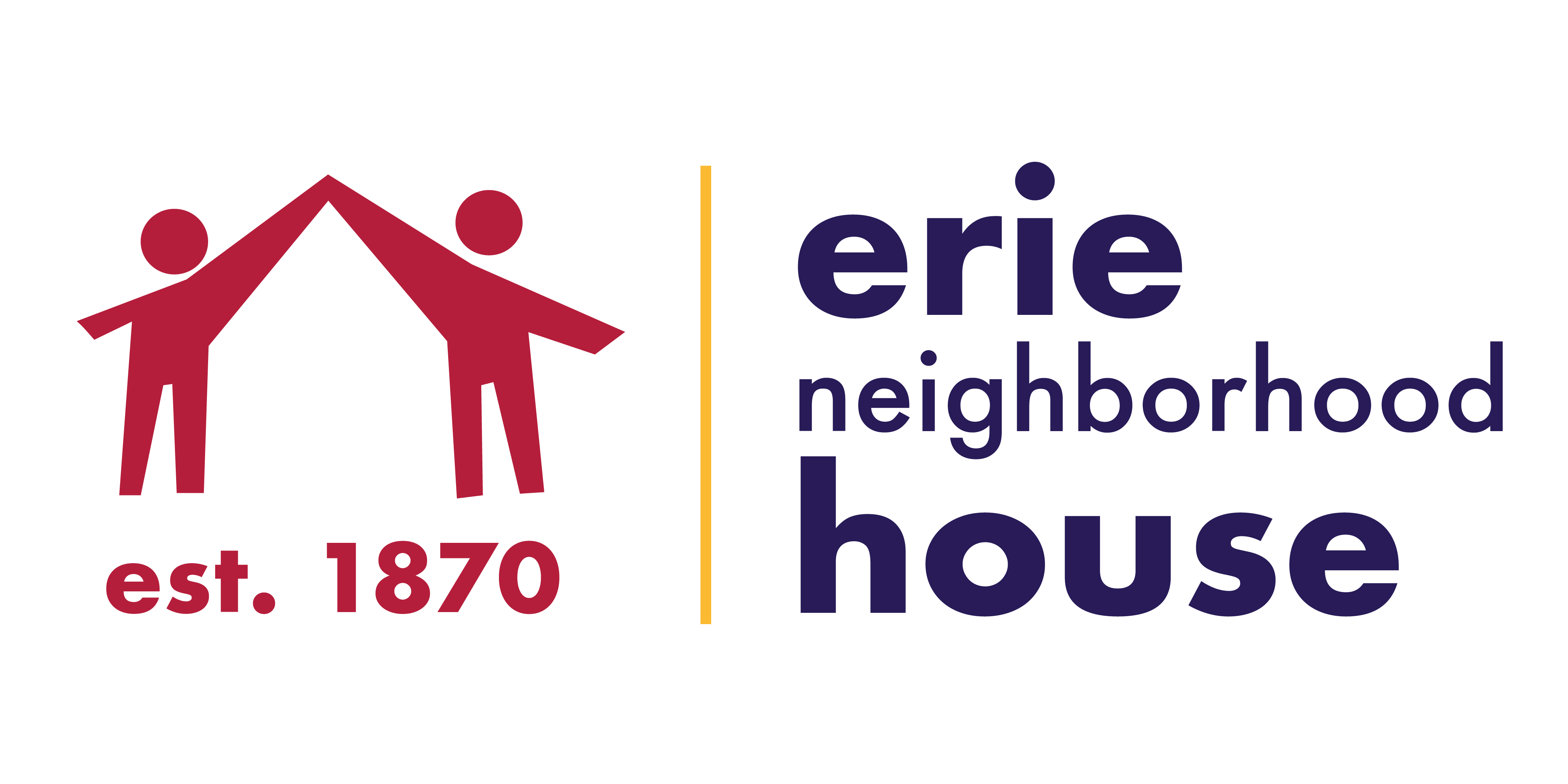 Services
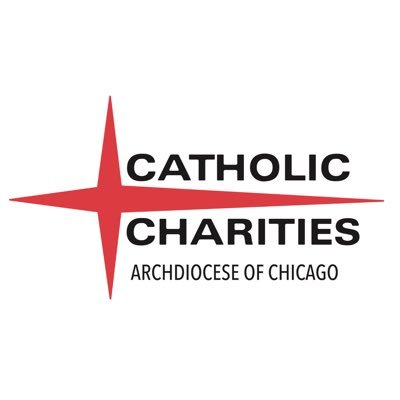 Immigration: Legal Aid, N400 Workshop, DACA  (application & renewal)
Citizenship & ESL Citizenship, KYR Workshop
Public Benefits: SNAP & Medicaid. 
 Housing: Workshop of Foreclosure Counseling.
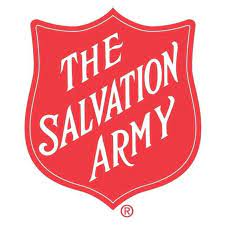 Board of Director
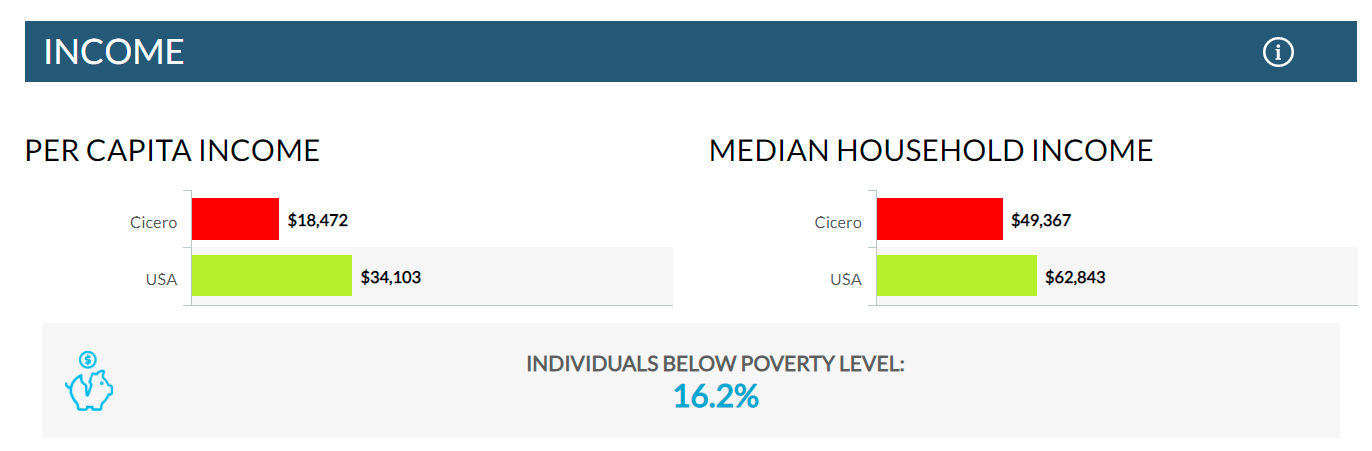 Cicero Resident Demographics
Source:
Neighborhood Scout
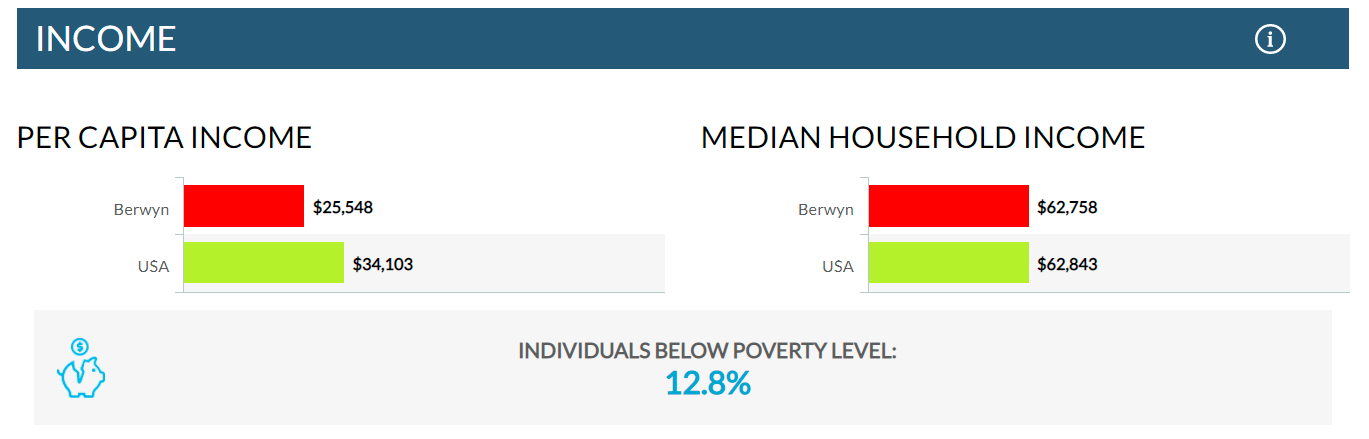 Demographics of Berwyn, Stickney & Forest View
Source:
Neighborhood Scout
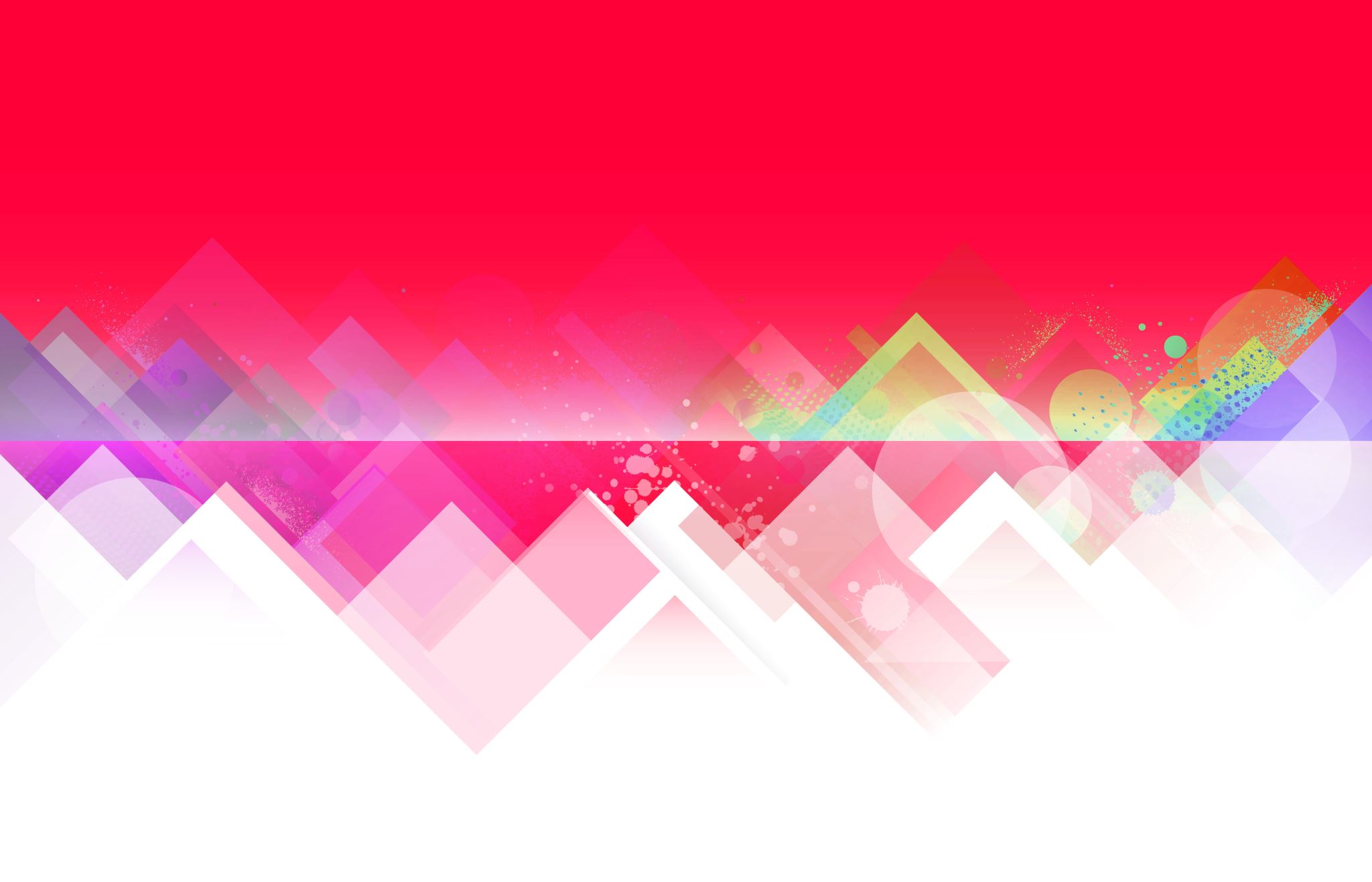 ¡¡Thank You, Much Gracia!!
By Alex Criollo Cycle 48